How to write a                      essay
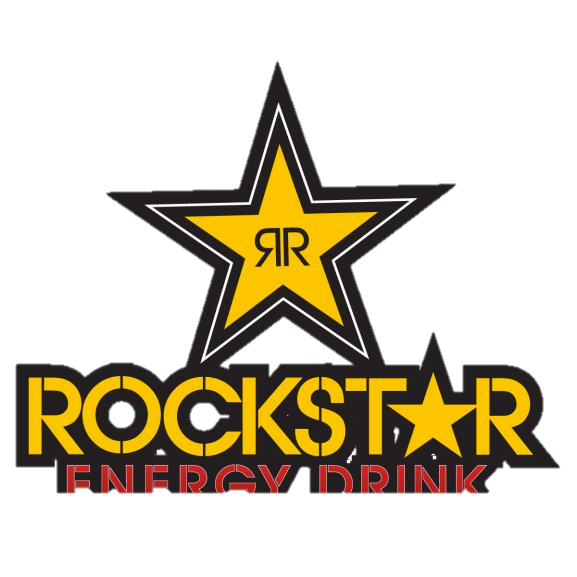 A Step-By-Step Guide
The most important part of any essay is how you open it with your introductory paragraph. By the time the reader is finished with this first impression of your writing it must be VERY clear that you know the subject and are Answering The Full Prompt (ATFP). There is a very simple formula for starting any essay that will both GRAB the reader and provide STRUCTURE for you to follow for the rest of the essay.
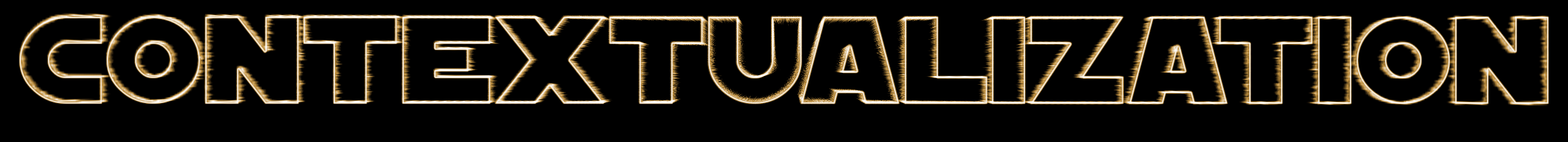 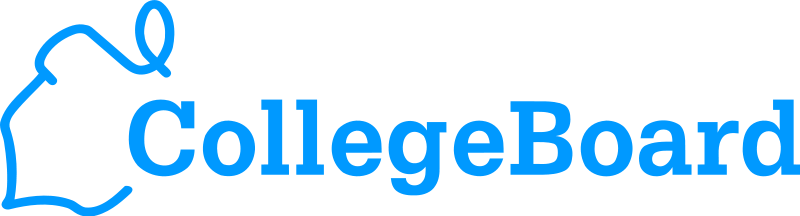 Contextualization requires using knowledge...to situate the argument within broader historical events, developments, or processes immediately relevant to the question.  The contextualization point is not awarded for merely a phrase or reference, but instead requires an explanation, typically consisting of multiple sentences or a full paragraph.
Sample Prompt:
To what extent did the American Revolution fundamentally change American society?  In your answer, be sure to address the political, social, and economic effects of the Revolution in the period 1775-1800.
Step 1: Brainstorm Past Events
To start, you have to think about what life in the colonies was like BEFORE the revolution and use that knowledge to put us in the CONTEXT that led up to the revolution.  What are some of the thing you already know about the revolution?
Colonists were once loyal subjects
Many came for religious freedom (Pilgrims, Puritans, Quakers, Catholics)
Salutary Neglect allowed a lot of independence in the colonies
The relationship began to change after the French and Indian War when Britain started taxing colonists
Step 2: Build your context briefly, in two or three sentences.
To fully understand the extent to which the American Revolution fundamentally changed American society, one must consider the broader historical context that led to the war.  For almost 160 years following the founding of Jamestown, most British North American colonists were quite happy to be British, obeyed British law, practiced religious freedom they could not find in England, and enjoyed a great deal of autonomy under the policy of Salutary Neglect.   That friendly relationship changed however after the French and Indian war.
Notice, that NOTHING in the  paragraph answers the question ,“To what extent did the American Revolution fundamentally change American society?  In your answer, be sure to address the political, social, and economic effects of the Revolution in the period 1775-1800.”  All the paragraph did was SET THE CONTEXTUAL STAGE for the thesis to follow.  Also notice how the last sentence serves as a transition to the building of the THESIS.
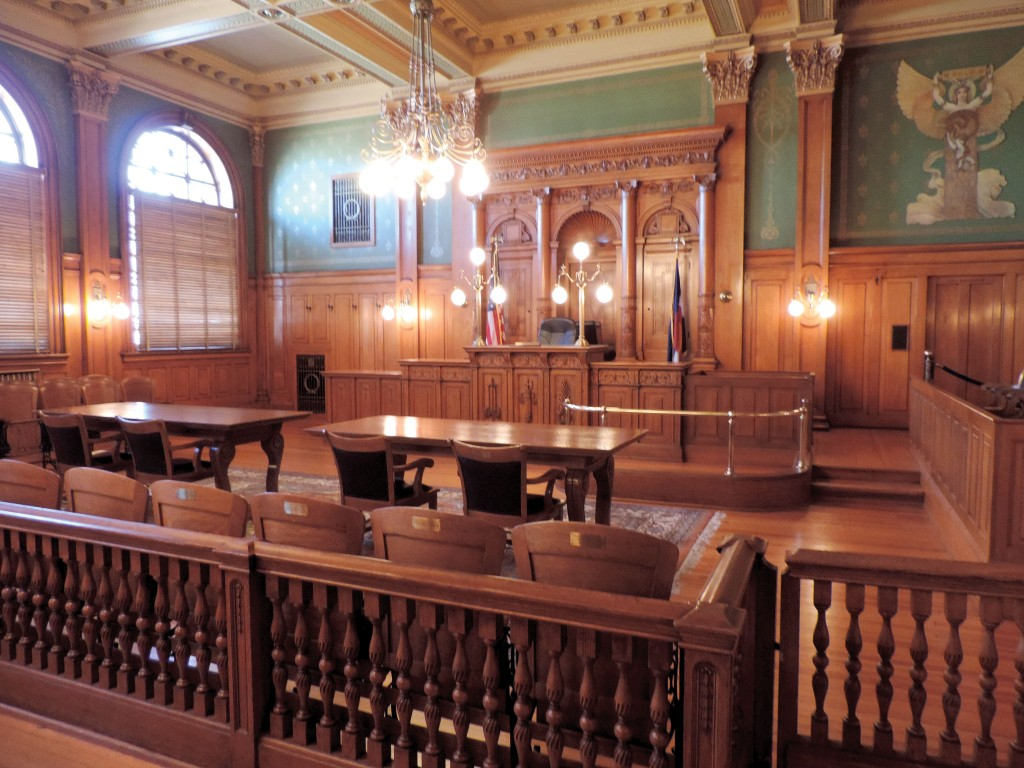 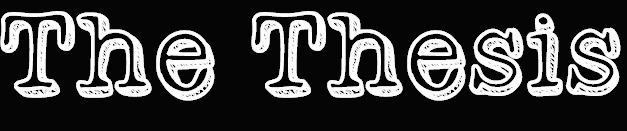 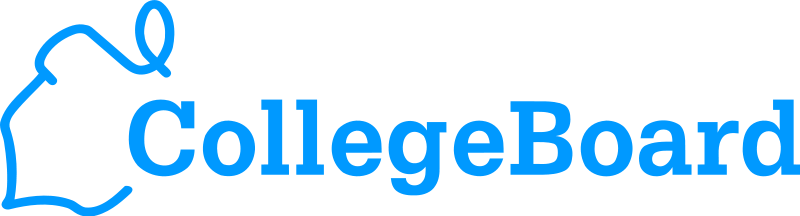 The thesis must make a defensible claim that responds to the prompt rather than restating or rephrasing the prompt. The thesis must consist of one or more sentences located in one place, either in the introduction or the conclusion.
Step 1: Determine your topics
The Thesis  provides a Blue-print that establishes three major sub-topics you plan to discuss
WEAK: “The American Revolution changed America Politically, Economically and Socially.” 
WHY?: Although some may say that this establishes a thesis, it makes no defensible claim.  It does not explain how or why the Revolution changed things politically, economically, or socially.
STRONG: ¨Politically, the war established a new nation founded on Republican Values that would be an example of freedom and democracy for the world to follow.  Socially, the American Revolution created a new society free from Aristocracy.  Economically the colonies threw off the yoke of British mercantilism to create a unique form of independent American capitalism.”
WHY?: Writing a separate sentence for each part of this thesis will give you three great sections for your essay (think topic sentences for your body paragraphs) and show the reader that you are thinking deep thoughts from the very beginning.
Step 1.5: Analyze the Prompt
change
To what extent did the American Revolution fundamentally change American society?  In your answer, be sure to address the political, social, and economic effects of the Revolution in the period 1775-1800.
To what extent
political,
1775-1800
social, and economic effects
Moderate
Limited
Significant
None
A LOT
a little
Step 2: Write your 3-part thesis
Step 3: Put the pieces together
To fully understand the extent to which the American Revolution fundamentally changed American society, one must consider the broader historical context that led to the war.  For almost 160 years following the founding of Jamestown, most British North American colonists were quite happy to be British, obeyed British law, practiced religious freedom they could not find in England, and enjoyed a great deal of autonomy under the policy of Salutary Neglect.   That friendly relationship changed however after the French and Indian war.
The French and Indian War was the turning point that led to the American Revolution which changed American society to a significant extent, because in less than twenty years America had totally severed it ties with England politically, economically, and socially. Politically, the war established a new nation founded on Republican values that would be an example of freedom and democracy for the world to follow.  Socially, the American Revolution created a new society free from aristocracy.  Economically the colonies threw off the yoke of British mercantilism to create a truly independent American economy. The American Revolution was far from perfect, but it promised hope for the future that one day all in America would find equality and freedom too.
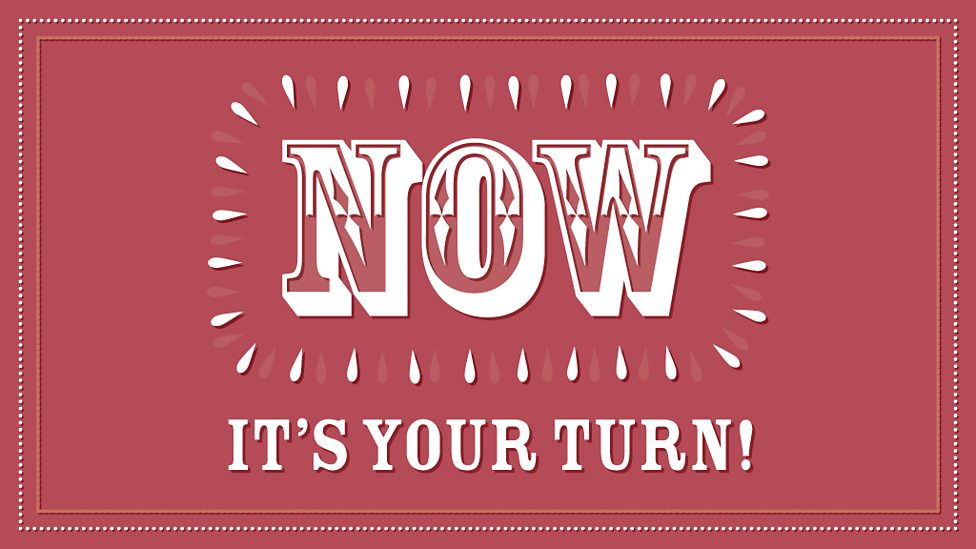 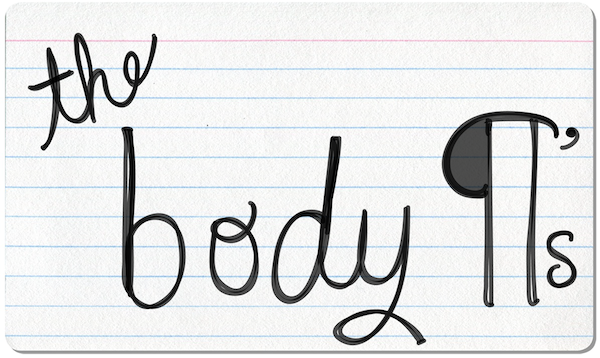 Step 1: Copy your thesis topics (Basic)
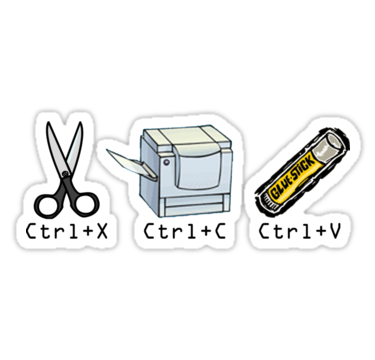 Look at the three specific topics you used in your thesis.  Copy/Cut/Paste the topic into the beginning of each body paragraph. For now don’t worry about your structure being robotic or formulaic because you copied your blueprint from your intro into your topic sentences.  Readers tend to read VERY fast and they will see that you are following your thesis easier. 
Politically, the war established a new nation founded on Republican values that would be an example of freedom and democracy for the world to follow.  Socially, the American Revolution created a new society free from aristocracy.  Economically the colonies threw off the yoke of British mercantilism to create a truly independent American economy.
Step 1: Copy Your Thesis Topics (Advanced)
If the robotic/formulaic method bothers you, try this simple trick: flip your fragments.  
Robotic: 
P1: Politically, the war established a new nation founded on Republican Values that would be an example of freedom and democracy for the world to follow.    
Flip the Frags:
P1: The Republican values of freedom and democracy that the American Revolution established represented radical political change not only for America, but for the rest of the world.
Step 2: Add your facts, details, and documents
P1:  Politically, the war established a new nation founded on Republican Values that would be an example of freedom and democracy for the world to follow.
Now you need enough facts and analysis to build a paragraph all about what the TS requires.
P2:  Socially, the American Revolution created a new society free from Aristocracy. 
Lather rinse and repeat with concrete details and analysis that supports your topic sentence.
P3:  Economically the colonies threw off the yoke of British mercantilism to create a unique form of independent American capitalism. 
Ditto facts and analysis.